דף יז,א 
משנה  כיצד אשת אחיו שלא היה בעולמו ?
 שני אחים,  ומת אחד מהן,   ונולד להן אח, ואח"כ ייבם השני את אשת אחיו ומת,  הראשונה יוצאה משום אשת אחיו שלא היה בעולמו והשניה משום צרתה
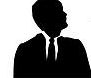 לפני ששמעון ייבם את שרה, נולד יהודה
שמעון
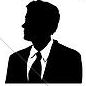 ראובן
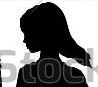 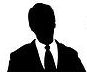 שרה
יהודה
נשא אישה
נשא אישה
אחים
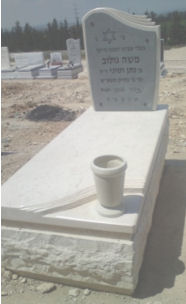 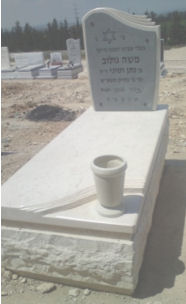 שרה אסורה ליהודה משום אשת אחיו שלא הייתה בעולמו
רבקה אסורה ליהודה משום צרת אשת אחיו שלא היה בעולמו
ייבם
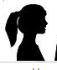 מת בלי ילדים
מת בלי ילדים
רבקה
שרה ורבקה נופלות לייבום לפני יהודה
שרה אסורה ליהודה משום אשת אחיו שלא הייה בעולמו
1
יצחק רסלר  izakrossler@gmail.com
כ"ב.אדר ב.תשפ"ב